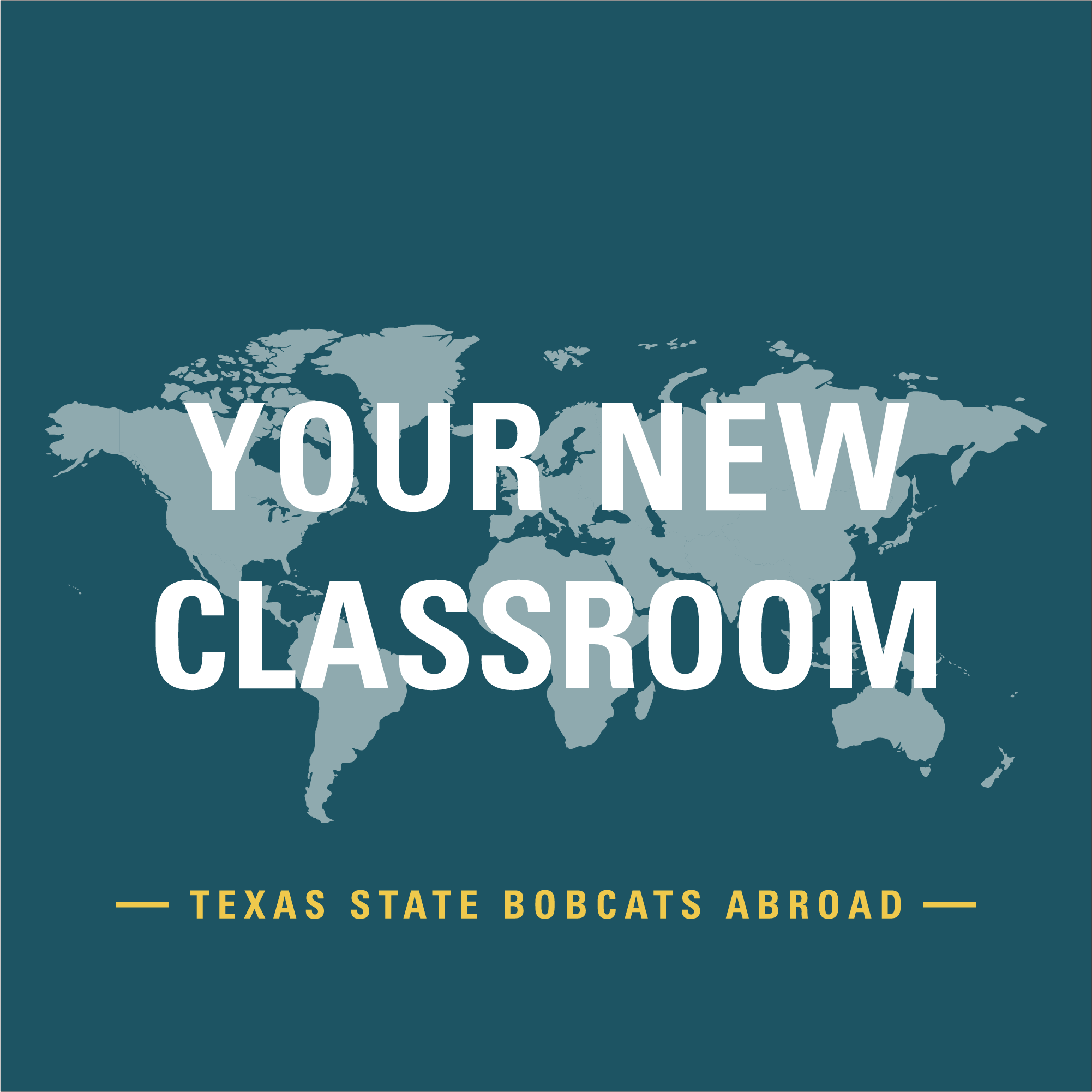 Developing Faculty-led 
Education Abroad Programs
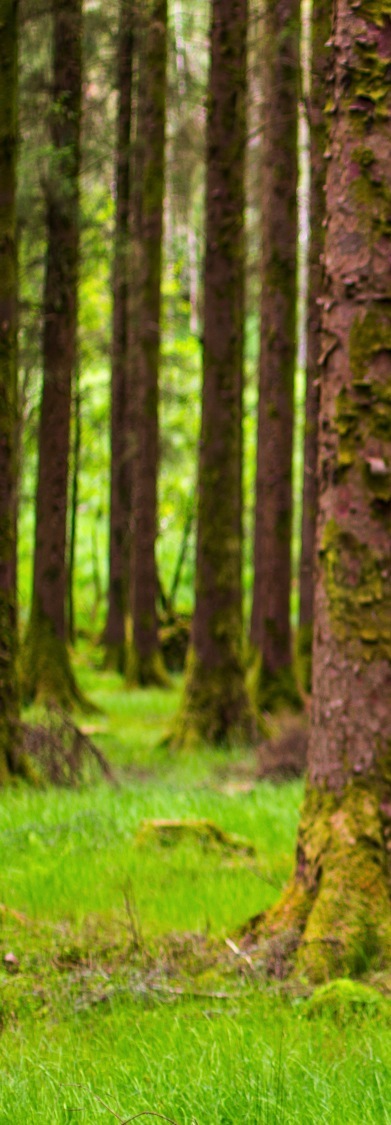 Academic Affairs


International Affairs


Education Abroad
FACULTY-LED PROGRAMS 

	Total number of programs: ˜ 50

	Total number of faculty members: ˜100
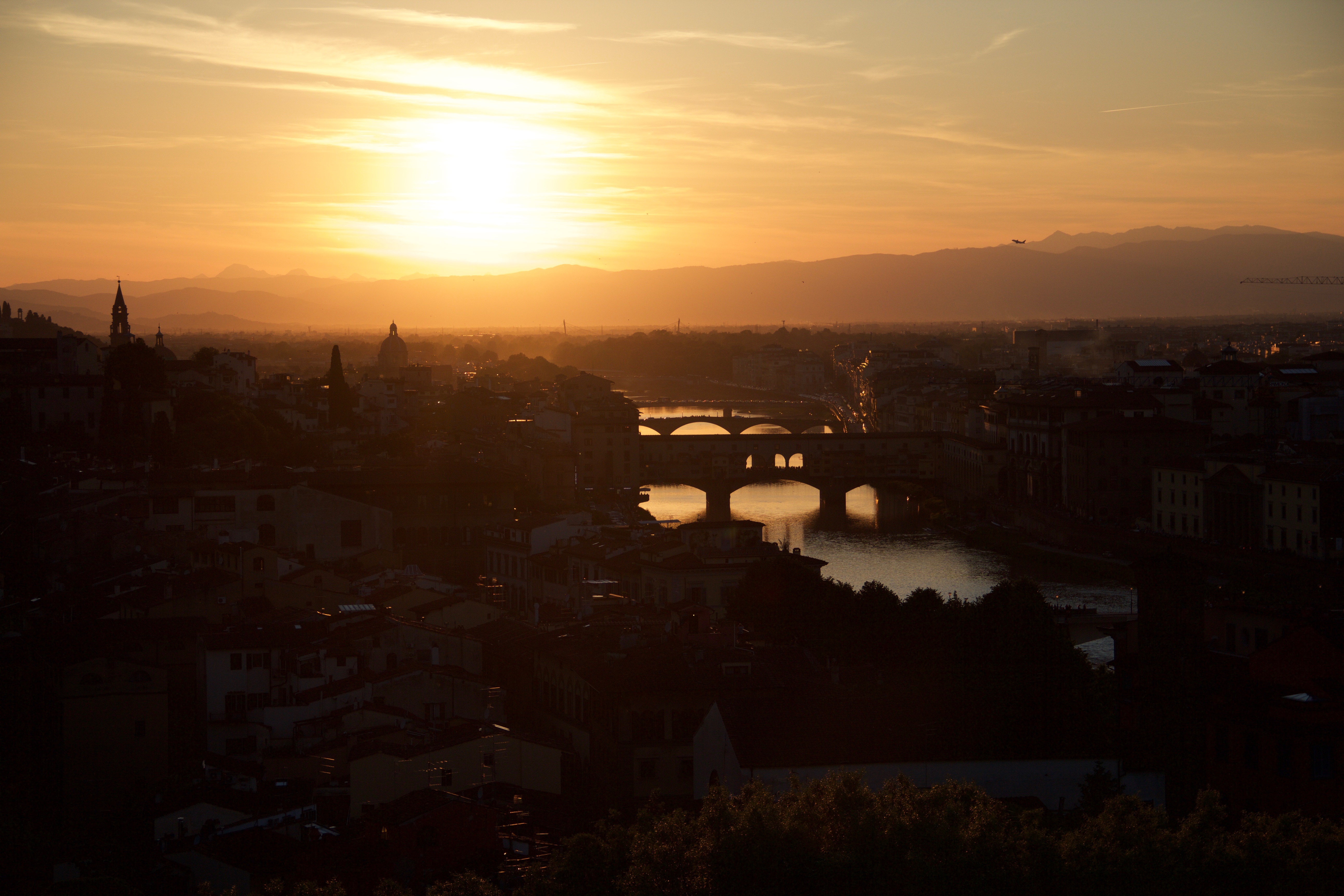 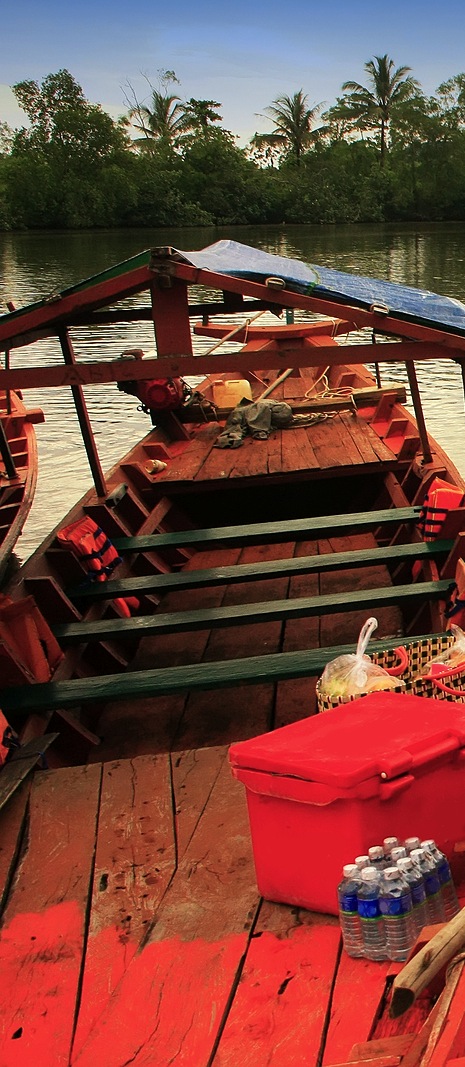 WHO CAN TEACH ABROAD?
Full-time Texas State University faculty members are preferred

Prior education abroad experience is preferred

The ability to speak the language of the host country is desired, but not required

Support/approved by the Department Chair and Dean of College
WHEN CAN I TEACH ABROAD?
FALL              	         SPRING			   SUMMER (most popular)
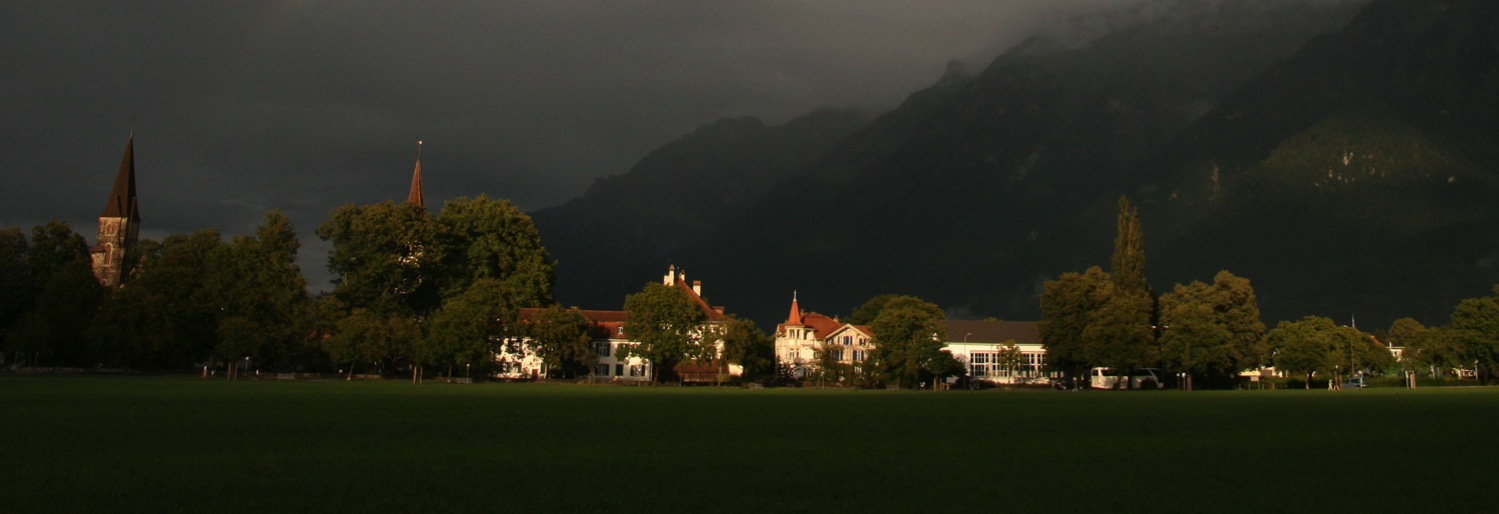 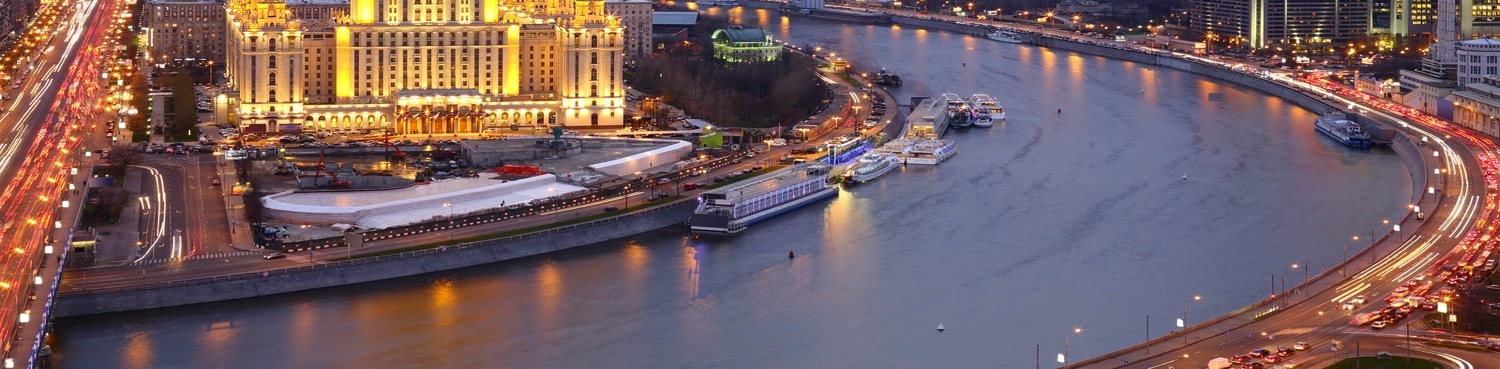 WHAT COURSES CAN I TEACH ABROAD?

Any course that is part of the course inventory at Texas State
You may add a pre or post travel academic component
More than 50 % of the content will need to be taught abroad
Same requirements as on campus courses (contact hours, pre-requisites, etc.)
Usually two courses 
Length of program varies (average 3-4 weeks abroad)
WHERE CAN I TEACH ABROAD?
Any destination that is classified with a travel      advisory level 1 or 2 according to the U.S.   Department of State.
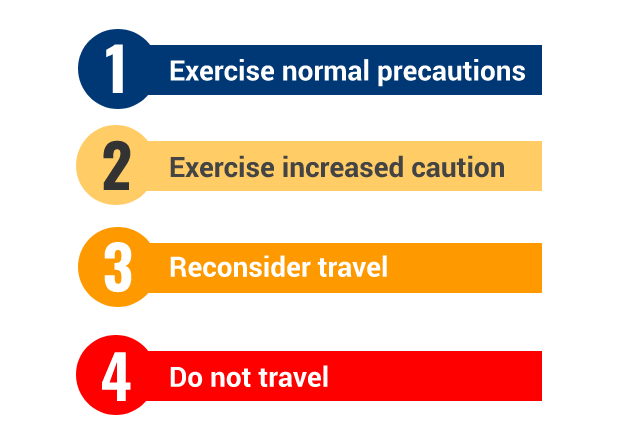 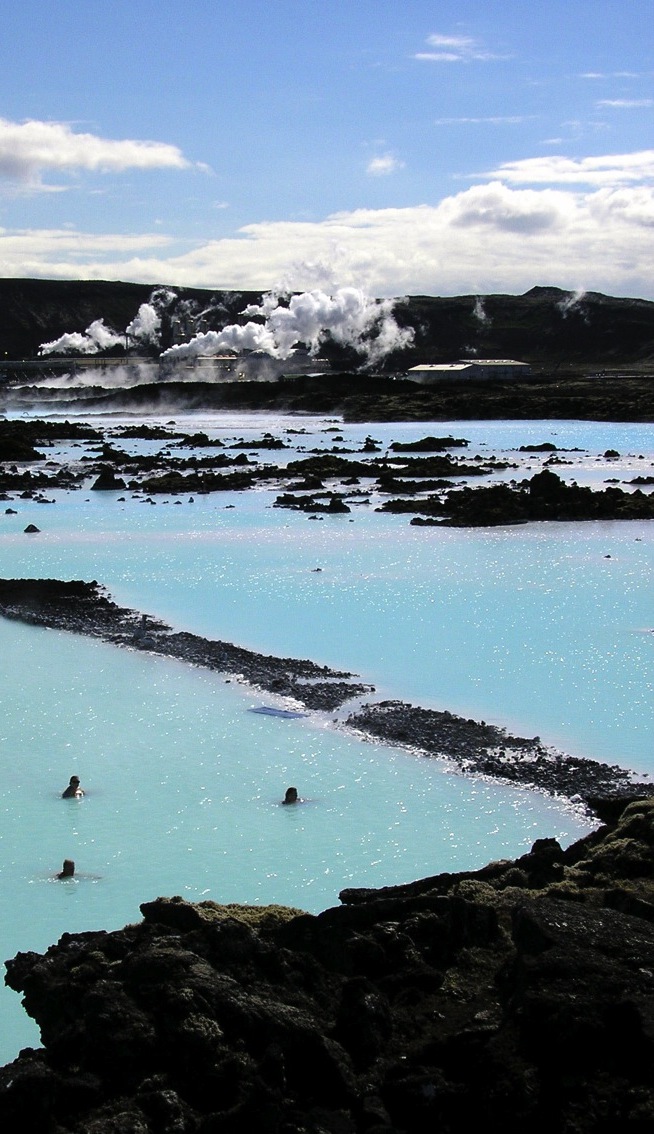 WHAT IS THE APPROVAL PROCESS?
Submission of Feasibility Proposal to be reviewed and approved by the Faculty-led Advisory Board.

Program Application approved by Chair, Dean and International Affairs

Approval from International Affairs and the Texas State University System Board of Regents.
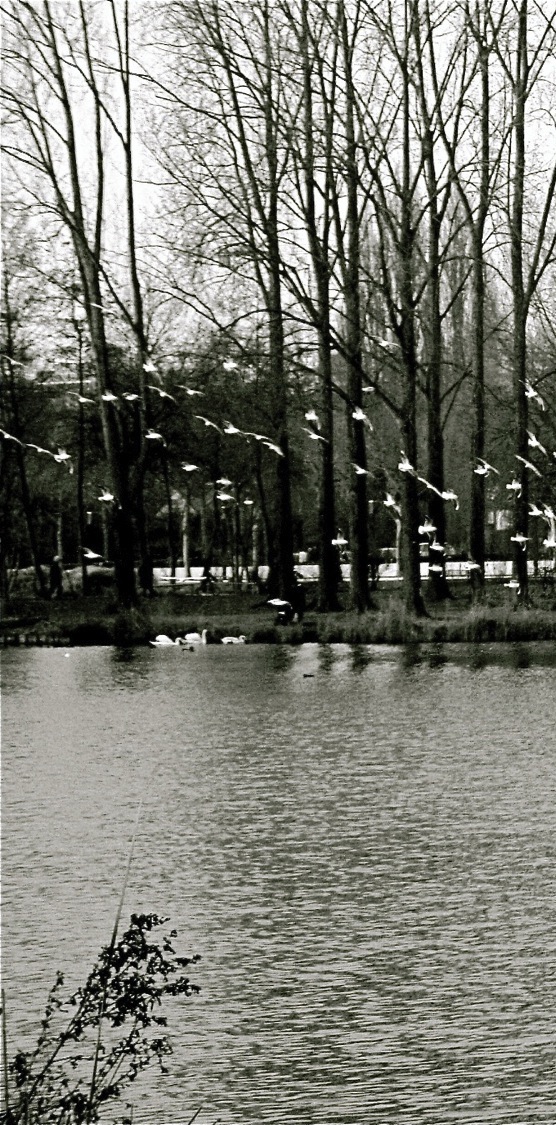 BEFORE SUBMITTING THE FEASIBILITY PROPOSAL
Meet with Education Abroad for guidance in developing your program. 

Discuss your plans with your Department Chair/School Director.
DEVELOPING YOUR  FEASIBILITY PROPOSAL
Academic Component 

	Ensure your program supports the overall mission of the institution, 	college, and 	department
	The learning outcomes of this program should be clear
	Explain how the proposed courses to be taught abroad are connected to 	the 	location
	As you plan the cultural experiences in your program, consider 	opportunities that will enhance global competency
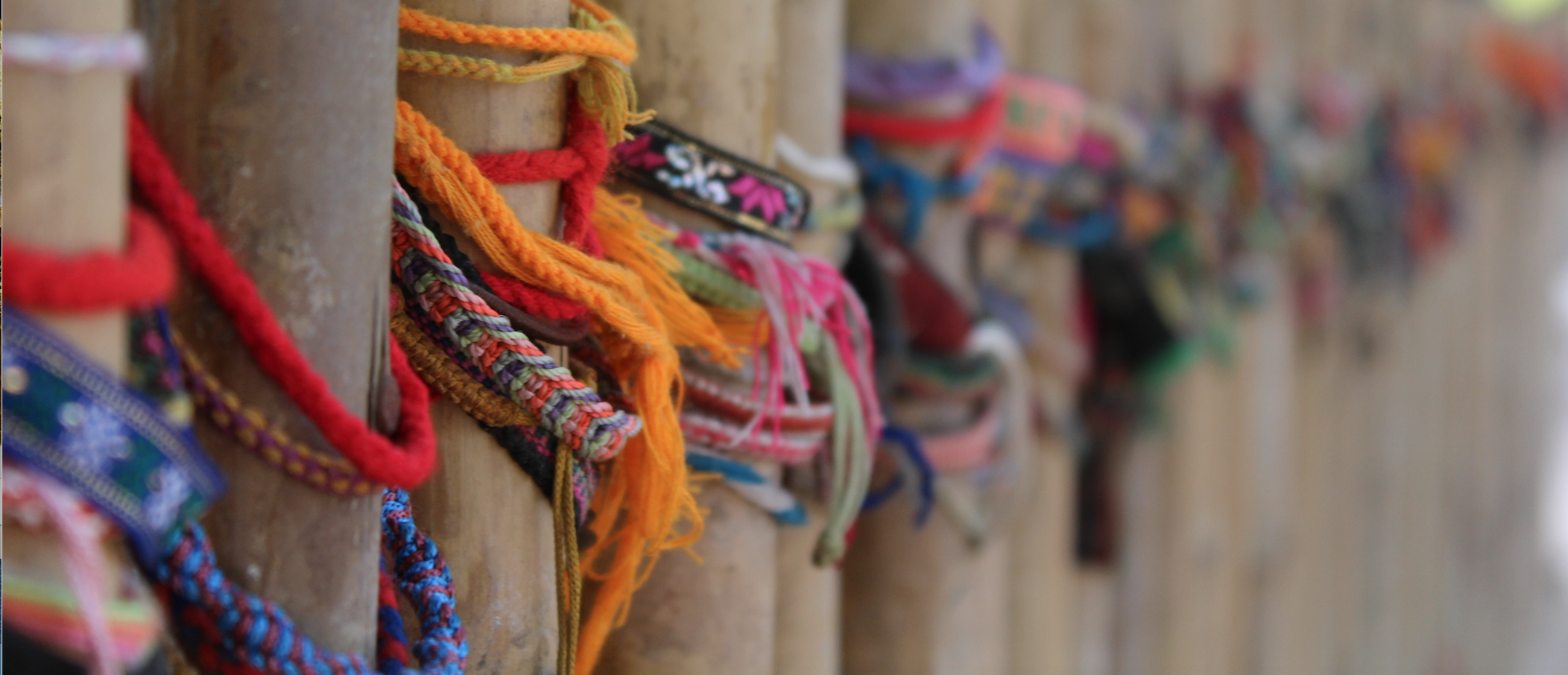 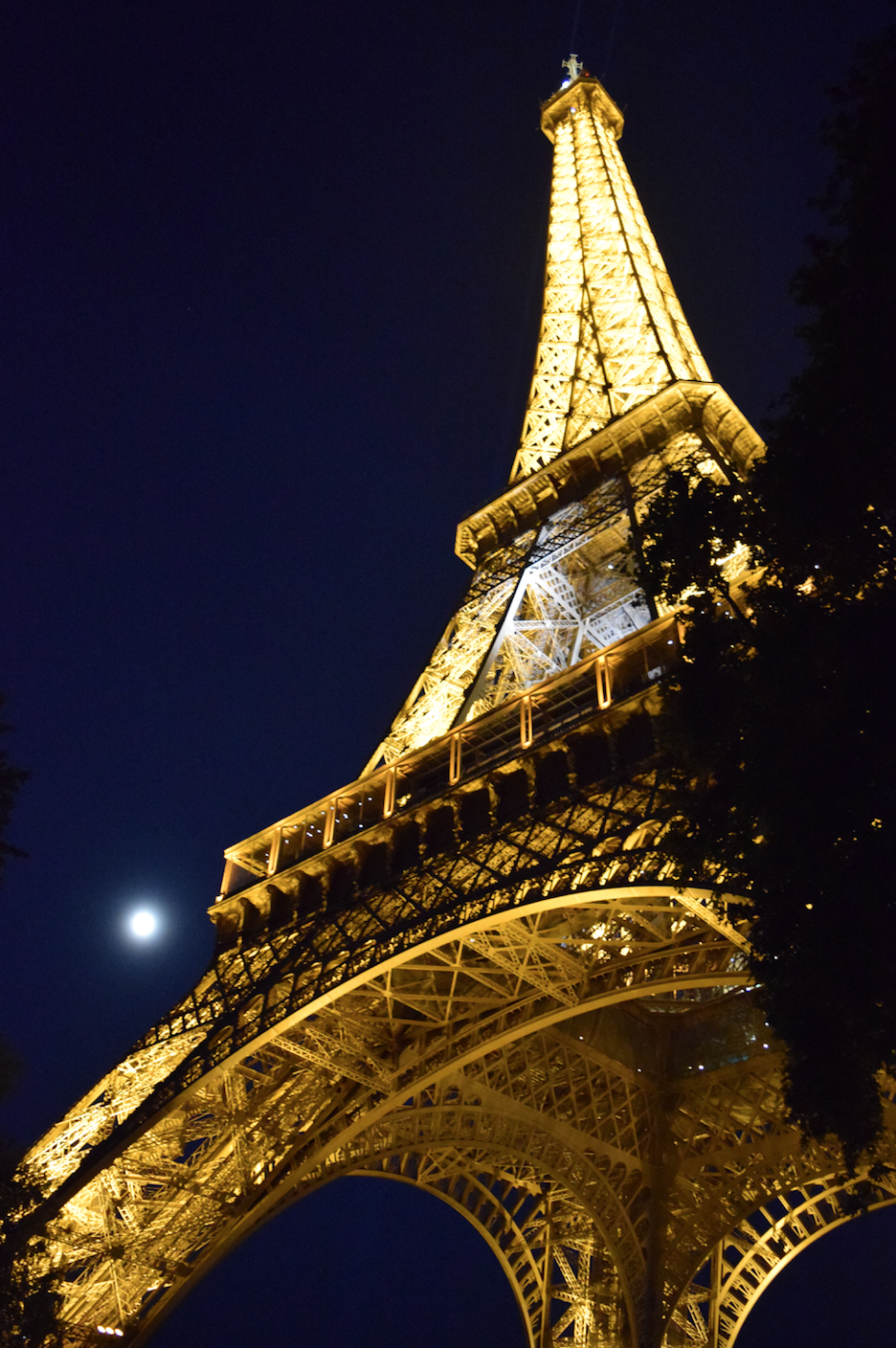 Cost effectiveness: 

Consider how the cost of this program compares to the cost of studying on campus

See how the cost of your program compares to the cost of other Texas State faculty-led programs

Keep in mind financial aid requirements; students must maintain full-time status

Keep in mind any services and/or activities that are not essential in your program that might be impacting the cost significantly

Maintain a good balance between the number of faculty and students given the academic and logistical support available

Maintain a good balance between the number of faculty and students given the minimum and maximum number of students expected in your program
Program Marketability:  

Consider the minimum number of students required for this program

Align with the Texas State academic calendar and students’ degree plans

Explore with other academic department the possibility to cross-list courses

Aim for your program to fit a needed academic or geographic niche not currently available to Texas State students

Prepare a good continuity plan for your program
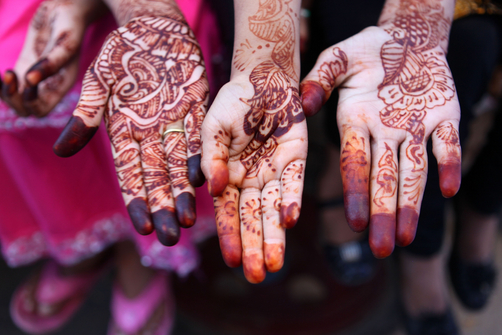 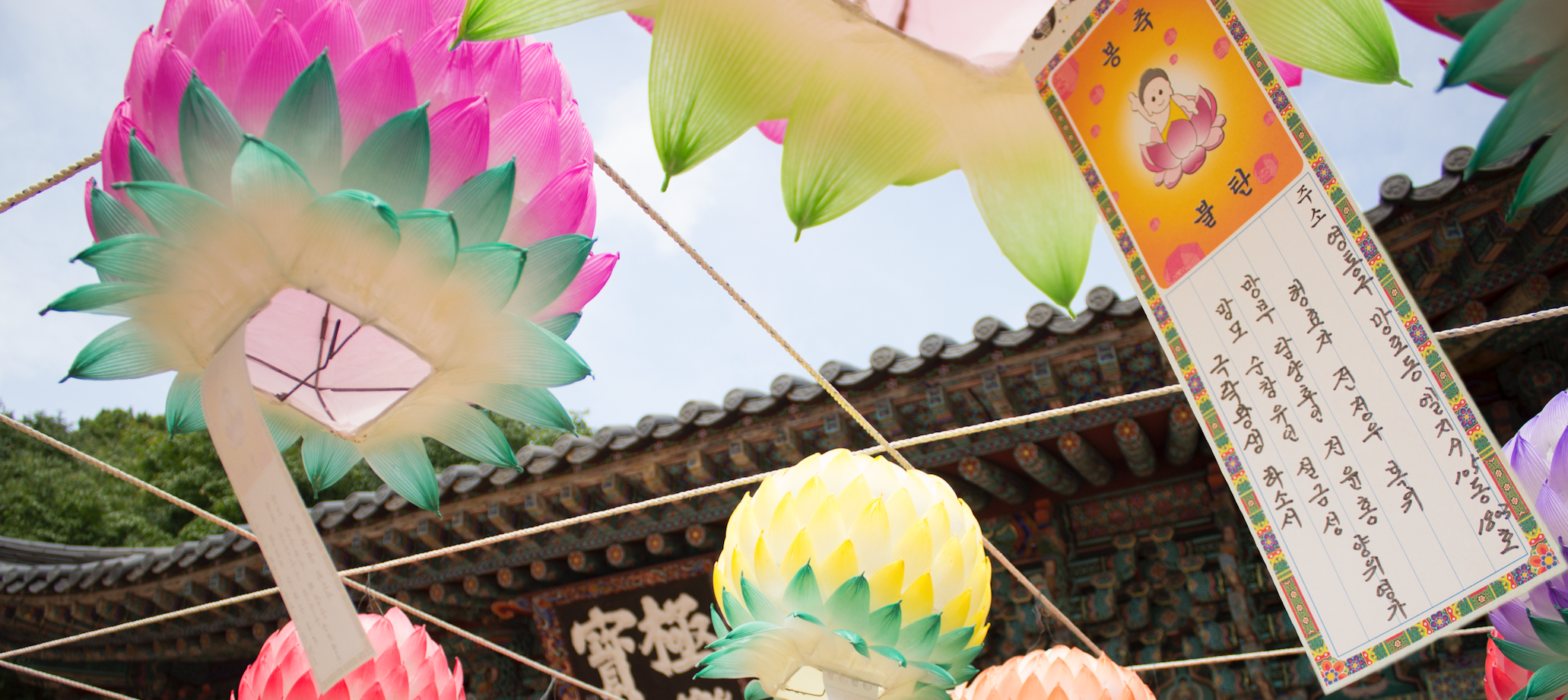 Health and Safety:  
Be familiar with the area
Identify resources available to participants (i.e. hospitals, clinics, embassy, etc.)
Full-service third party provider who will be available for 24/7 assistance is required
Inquire about full-service third party provider’s emergency response procedures
No locations with high-risk (level 3 or 4) according to the Department of State
Any potentially high-risk activities planned for this program must be essential to the academic objectives of your program
PROGRAM APPLICATION
Once you have received approval from Education Abroad, you may begin working on your program application.
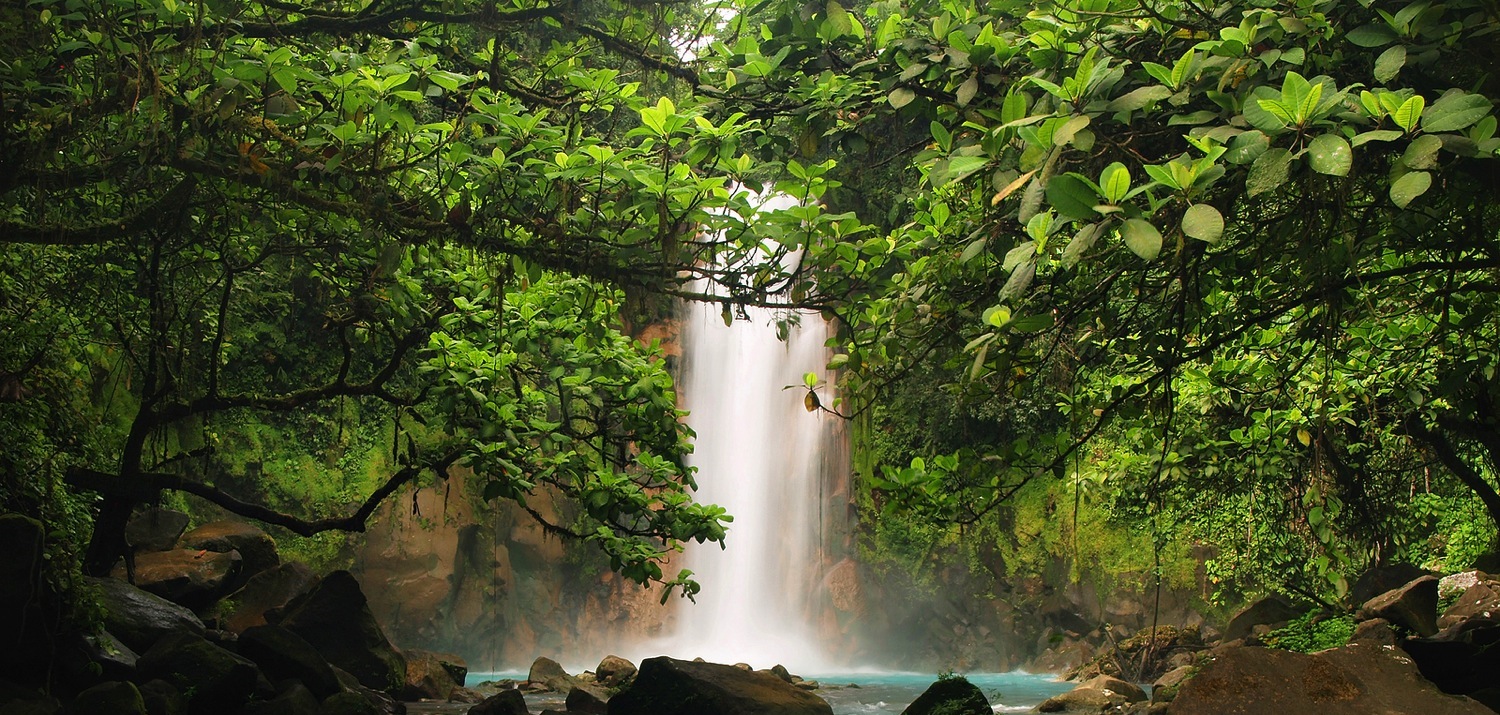 APPROVAL PROCESS
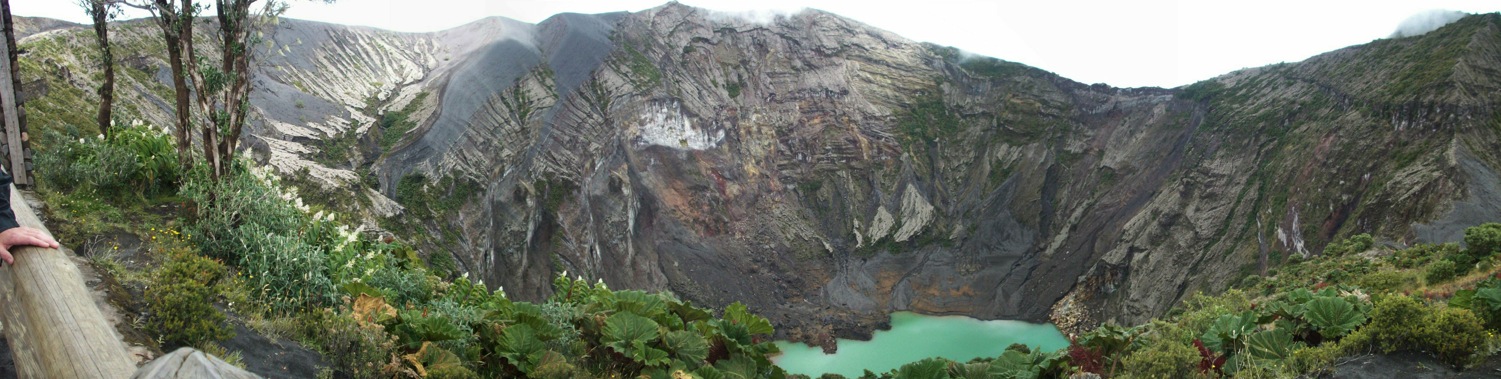 FACULTY TRAVEL EXPENSES
Faculty travel expenses are covered by the program (airfare, lodging, insurance, meals and incidentals)
PROGRAM PROVIDERS FOR ALL NEW PROGRAMS
Third-party providers develop tailor-made study abroad programs in which Texas State retains the academic control for the program, but the provider makes all of the logistical arrangement, including:





Housing
Meals
Classrooms
Cultural and academic visits
Transportation
Instruction
Etc.
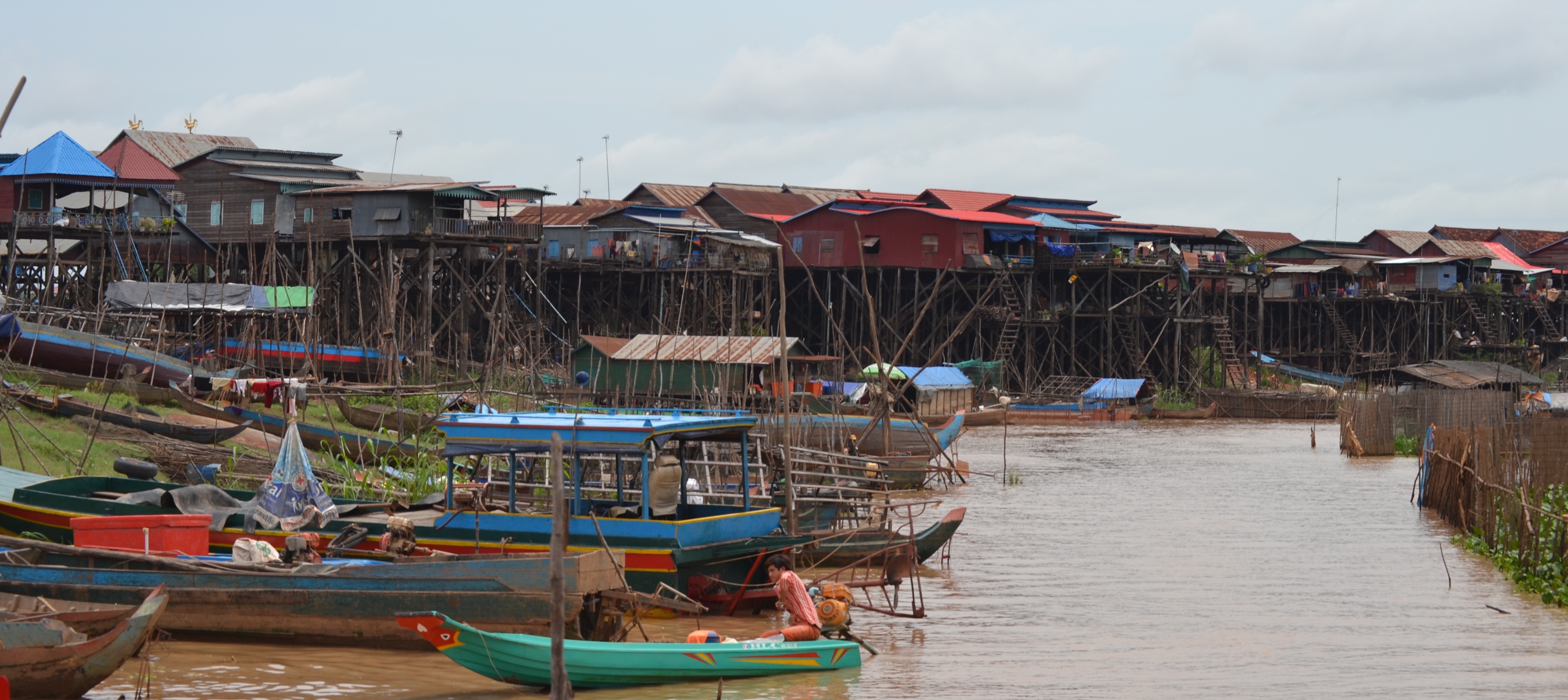 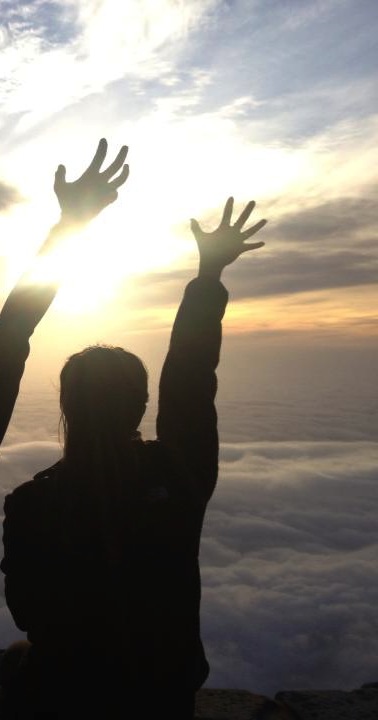 EXAMPLES OF PROGRAM PROVIDERS
Local universities, schools or institutes
Travel agencies
Local experts
Education abroad organizations
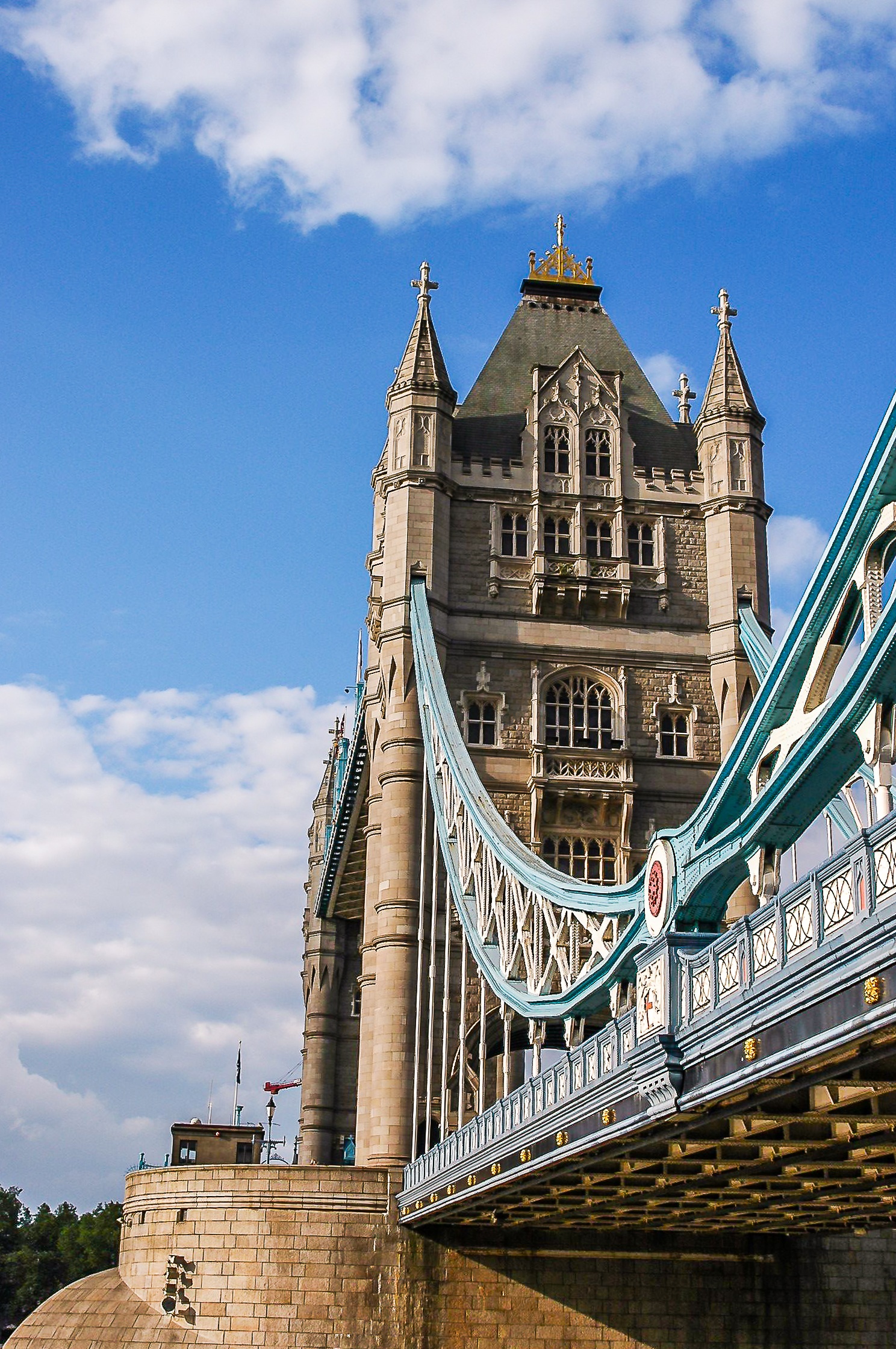 EDUCATION ABROAD FACULTY RESPONSIBILITIES
Planning and development
Recruiting
Pre-departure orientations
Course instruction
Student support (24/7)
Grading
Expense receipts
SERVICES PROVIDED by EDUCATION ABROAD
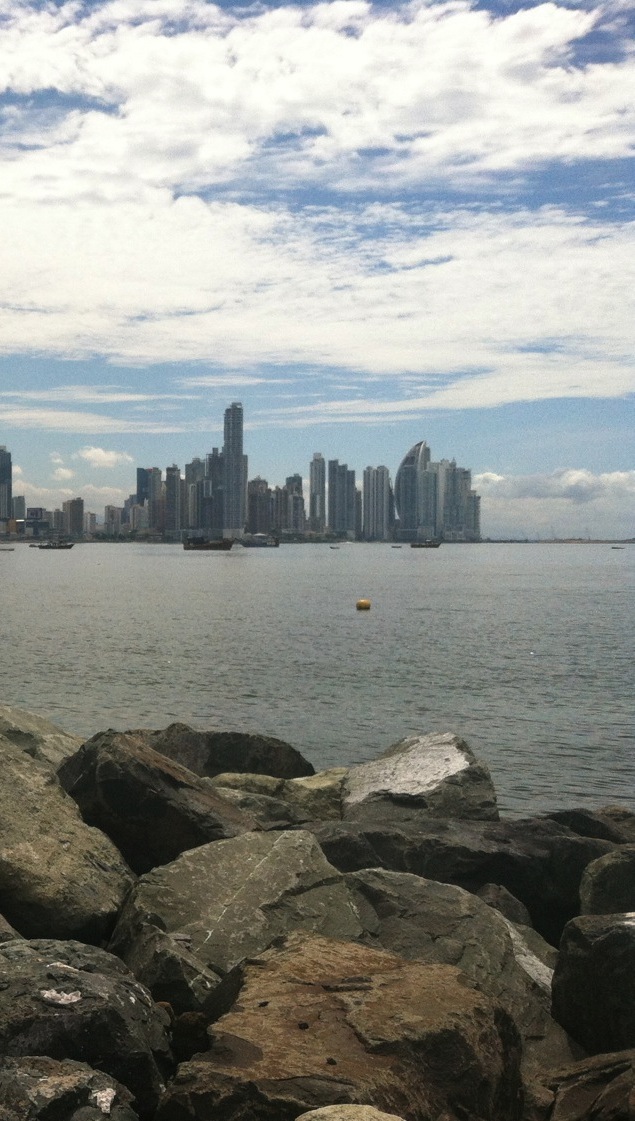 Provide guidance
Assist faculty with completion of forms
Faculty workshops
Advertisement 
Enrollment management
Student registration
Review and process contracts
Assist with program-specific requirements
Pay bills
Maintain program budgets
Health and safety support
Assist with expense reconciliations
Program evaluations
Process travel-advance checks/deposits
Etc.
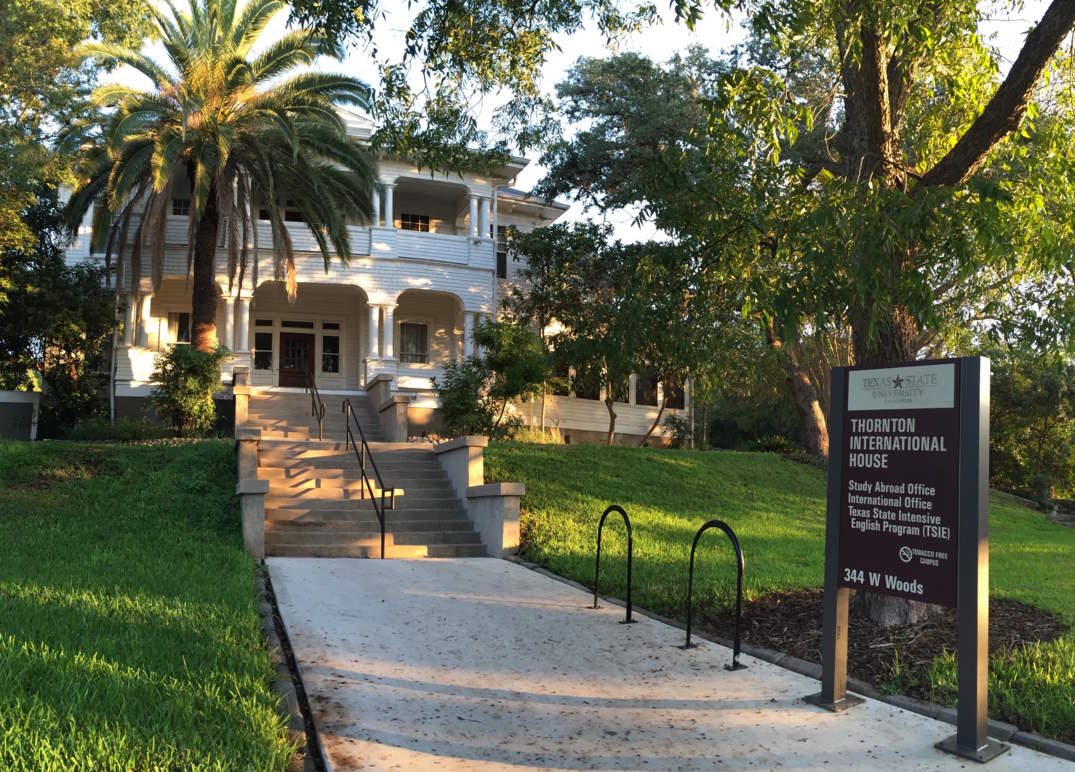 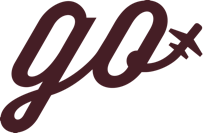 Education Abroad
Thornton International House 
344 W. Woods Street 

Phone: 512.245.1967 
educationabroad@txstate.edu